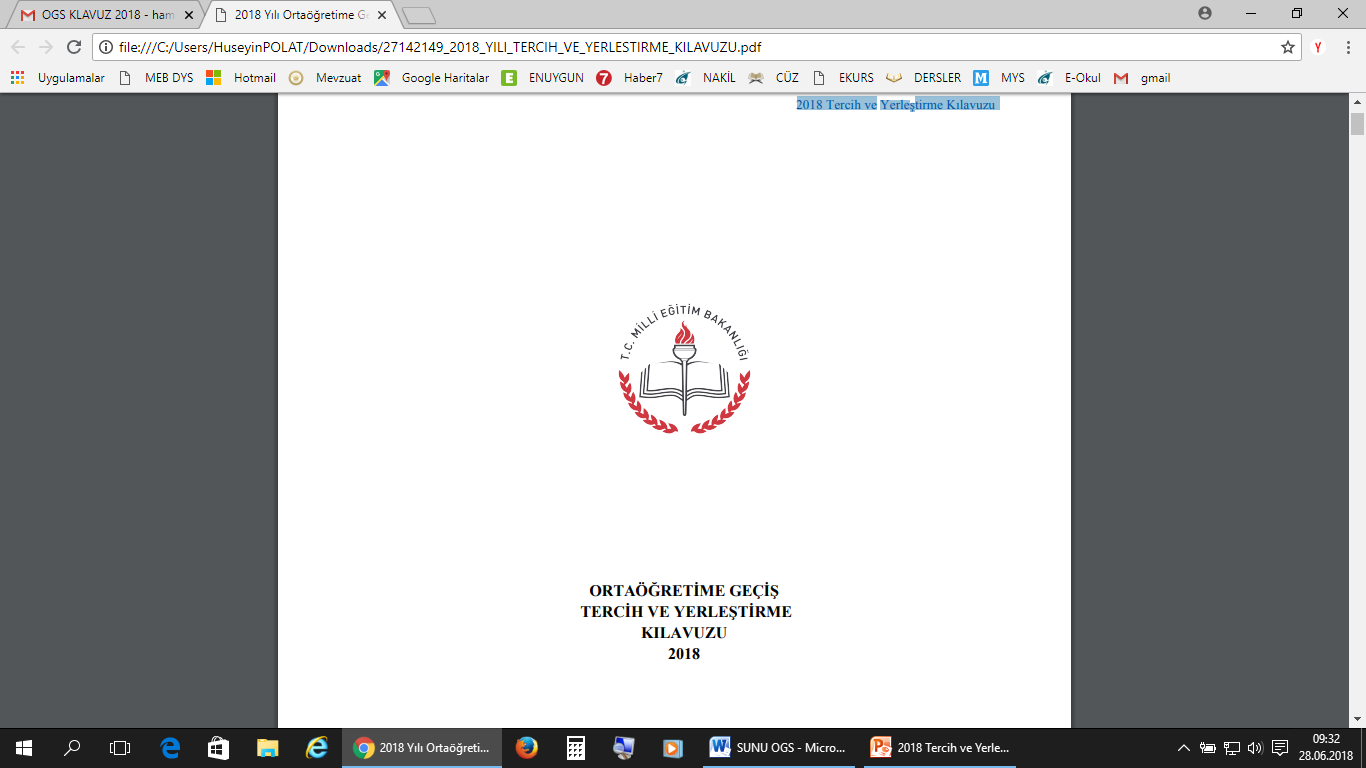 TERCİH İŞLEMLERİNİN YAPILACAĞI YERLER
Tercih işlemi öğrenci/veli tarafından bireysel olarak https://e-okul.meb.gov.tr internet adresinden
yapılabileceği gibi mezun olduğu okuldan ya da herhangi bir resmi ortaokul müdürlüğünden
yapılabilecektir.
TANIMLAR VE KISALTMALAR
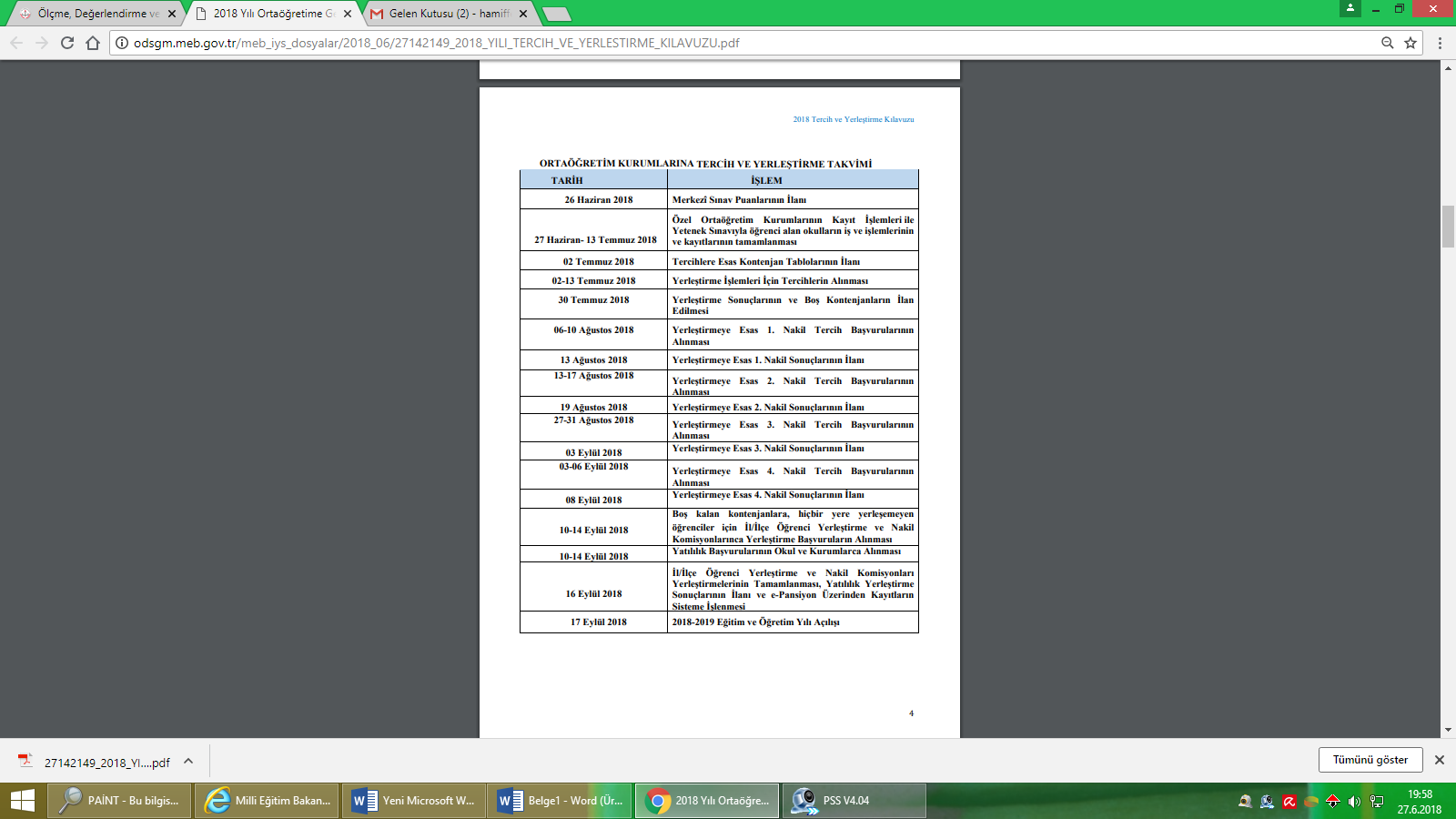 I. BÖLÜM:
ORTAÖĞRETİM KURUMLARINA TERCİH VE YERLEŞTİRME
İŞLEMLERİ
1.1. GENEL AÇIKLAMALAR
Merkezî Yerleştirme, 
merkezi sınavla öğrenci alan fen liseleri, 
Sosyal bilimler liseleri, 
Proje uygulayan eğitim kurumları ile 
Mesleki ve teknik Anadolu liselerinin Anadolu teknik
        Programlarına

Tercihler doğrultusunda Merkezi Sınav Puanı üstünlüğüne göre yapılacaktır.
I. BÖLÜM:
ORTAÖĞRETİM KURUMLARINA TERCİH VE YERLEŞTİRME
İŞLEMLERİ
b) Yerel yerleştirme, okulların türü, kontenjanı, bulundukları yere göre oluşturulan kayıt alanı ile 
öğrencilerin ikamet adresleri, 
öğrencilerin ortaokullarda bulunuşlukları, 
tercih önceliği, 
okul başarı puanları, 
devam-devamsızlık 
yaş kriterleri 
Göz önünde bulundurularak yapılacaktır. Yerel yerleştirme ile öğrenci alan okullara yerleştirme işlemi, 
ortaöğretim kurumlarına açıklanan kontenjanlara göre yapılacaktır.
I. BÖLÜM:
ORTAÖĞRETİM KURUMLARINA TERCİH VE YERLEŞTİRME
İŞLEMLERİ
Güzel Sanatlar Liseleri, 
Spor Liseleri,
İle
Klasik Sanatlar ve Musiki, Görsel Sanatlar ve Spor 

Programı/Projesi Uygulayan Anadolu İmam Hatip Liselerine yerleştirme iş ve işlemleri ile öğrencilerin okullara kayıtları 

13 Temmuz 2018 saat 17,00’ye kadar tamamlanacaktır.
I. BÖLÜM:
ORTAÖĞRETİM KURUMLARINA TERCİH VE YERLEŞTİRME
İŞLEMLERİ
özel ortaöğretim kurumlarına yerleştirme işlemleri, 
Merkezî Sınav Puanı esas alınarak kendi yönetmeliklerine göre öğrenci alabilecektir. 
27 Haziran-13 Temmuz 2018 tarihleri arasında yapılabilecektir.
Yerleştirme sonuçları aynı eğitim-öğretim yılı için geçerli olacaktır. 

Özel Öğretim Kurumlarına kayıt işlemini tamamlayan öğrencilere tercih ekranı açılmayacaktır. 
Ancak
öğrenciler, tercih süresi içerisinde kayıtlarını iptal ettirmeleri durumunda tercihte bulunabilecektir.
I. BÖLÜM:
ORTAÖĞRETİM KURUMLARINA TERCİH VE YERLEŞTİRME
İŞLEMLERİ
Açık Öğretim Ortaokulu öğrencileri
Ortaöğretime Kayıt kabul şartlarını taşımaları hâlinde sınavla
öğrenci alan okullar için tercihlerini 

“Tercih Ön Çalışma Formu Ek-2”yi doldurarak yapacaklardır.
Öğrencilerin doldurdukları formu, Ölçme, Değerlendirme ve Sınav Hizmetleri Genel Müdürlüğü Emniyet Mahallesi Milas Sokak No:21 (06500) Teknikokullar - Yenimahalle/ANKARA adresine 

13 Temmuz 2018 tarihi mesai bitimine kadar ulaştıracaklardır.
Bu tarihten sonra gelen başvurular dikkate alınmayacaktır.
I. BÖLÜM:
ORTAÖĞRETİM KURUMLARINA TERCİH VE YERLEŞTİRME
İŞLEMLERİ
Açık Öğretim Ortaokulu öğrencileri

Yerel yerleştirme ile öğrenci alan okullar için yerleştirme talebinde bulunmaları hâlinde, 

ikamet adresleri dikkate alınarak 

İl/İlçe Öğrenci Yerleştirme ve Nakil Komisyonlarınca
10-14 Eylül 2018 tarihlerinde yapılacaktır.
I. BÖLÜM:
ORTAÖĞRETİM KURUMLARINA TERCİH VE YERLEŞTİRME
İŞLEMLERİ
Yurt dışından sınava giren öğrencilerin sınavla öğrenci alan okullara yerleştirme işlemleri, 
e-Okul sisteminde kayıtlı ise 
http://www.meb.gov.tr adresinden yaparak, okul müdürlüklerine onaylatacaktır. 
Bu imkânı olmayanlar 
“Tercih Ön Çalışma Formu Ek-2” formunu doldurarak yapacaktır. Formu 13 Temmuz 2018 tarihi mesai bitimine kadar 
Ölçme, Değerlendirme ve Sınav Hizmetleri Genel Müdürlüğü Emniyet Mahallesi Milas Sokak No:21 (06500) Teknikokullar - Yenimahalle/ANKARA 
 Adresine göndermeleri gerekmektedir.
 Bu tarihten sonra gelen başvurular dikkate alınmayacaktır.
I. BÖLÜM:
ORTAÖĞRETİM KURUMLARINA TERCİH VE YERLEŞTİRME
İŞLEMLERİ
Yurt dışından sınava giren öğrencilerin sınavla öğrenci alan okullara yerleştirme işlemleri 

Öğrenci velisi, tercih ve yerleştirme ile ilgili her tür yazışmada; tercih işlemini yaptığı okulun

il/ilçe kurum adı ve kodunu, 
öğrencinin adını-soyadını, 
TC kimlik numarasını, 
yabancı uyruklu ise öğrenci kayıt numarasını 
açık adresi ile cep telefon numarasını yazacaktır.
I. BÖLÜM:
ORTAÖĞRETİM KURUMLARINA TERCİH VE YERLEŞTİRME
İŞLEMLERİ
Yurt dışından gelen öğrencilerin yerel yerleştirme işlemleri 

Yurt dışında 8’inci sınıfı bitiren öğrencilerin 
“Yerel Yerleştirme İle Öğrenci Alan Okullara”yerleştirme işlemleri, 
Ortaöğretim Kurumları Yönetmeliğinin 27’inci Maddesi ikinci fıkrası hükümleri çerçevesinde 
İl/İlçe Öğrenci Yerleştirme ve Nakil Komisyonlarınca yapılacaktır.
Tercih işlemleri, 
Bakanlığımız http://www.meb.gov.tr veya https://e-okul.meb.gov.tr internet adreslerinde yayımlanan tercih listelerine göre, öğrenci velisi tarafından 
02-13 Temmuz 2018 (17.00’ye kadar) tarihleri arasında yapılacaktır.
I. BÖLÜM:
ORTAÖĞRETİM KURUMLARINA TERCİH VE YERLEŞTİRME
İŞLEMLERİ
1.2. ORTAÖĞRETİM OKULLARINA GENEL BAŞVURU ŞARTLARI

2017–2018 eğitim-öğretim yılında ortaokul veya imam hatip ortaokulu 8’inci sınıfını başarıyla tamamlamış 
Açık Öğretim Ortaokulundan mezun durumda olmak,
Sınavla öğrenci alan okullar için Merkezi Sınav Puanına sahip olmak.
Başvuru yapılacak okulun kayıt kabul şartlarını taşımak,
I. BÖLÜM:
ORTAÖĞRETİM KURUMLARINA TERCİH VE YERLEŞTİRME
İŞLEMLERİ
1.3. TERCİH İŞLEMLERİ
Tercih işlemi öğrenci ve velisi tarafından https://e-okul.meb.gov.tr internet adresinden 
Herhangi bir ortaokul
imam hatip ortaokulu 

müdürlüklerinden yapılabilecektir. 

TERCİHLER
Mutlaka ilgili ortaokul müdürlüklerine onaylatılacaktır.
I. BÖLÜM:
ORTAÖĞRETİM KURUMLARINA TERCİH VE YERLEŞTİRME İŞLEMLERİ
1.3. TERCİH İŞLEMLERİ
Sınava giren ve Merkezî Sınav Puanına sahip olan öğrenciler dâhil tüm öğrenciler yerel yerleştirme ile öğrenci alan okul tercihinde bulunmak zorundadır. 
Yerel Yerleştirme İle Öğrenci Alan Okullar ekranından tercih yapılmaması durumunda, öğrencilere Merkezî Sınavla Öğrenci Alan Okullar ile Pansiyonlu Okullar tercih ekranı
 açılmayacaktır.
I. BÖLÜM:
ORTAÖĞRETİM KURUMLARINA TERCİH VE YERLEŞTİRME İŞLEMLERİ
1.3. TERCİH İŞLEMLERİ
Özel ortaöğretim kurumlarına 
Yetenek sınavı ile öğrenci alan okullara 

kesin kayıt işlemini tamamlamış öğrenciler, 
tercihte bulunamayacaktır.

(13 TEMMUZ 2018 TARİHİ SAAT 17.00’YE KADAR)
I. BÖLÜM:
ORTAÖĞRETİM KURUMLARINA TERCİH VE YERLEŞTİRME İŞLEMLERİ
1.3. TERCİH İŞLEMLERİ
Merkezi Sistem Sınavına Giren Öğrenciler; 
Merkezî Sınav Puanı İle Öğrenci Alan Okullar, 
Yerel Yerleştirme İle Öğrenci Alan Okullar 
 Pansiyonlu Okullar 
                                     olmak üzere 3 (üç) grupta 
Merkezî Sistem Sınavına girmeyen öğrenciler,
Yerel Yerleştirme İle Öğrenci Alan Okullar 
Pansiyonlu Okullar 
                                     olmak üzere 2 (iki) grupta 
Tercih yapabileceklerdir.
I. BÖLÜM:
ORTAÖĞRETİM KURUMLARINA TERCİH VE YERLEŞTİRME İŞLEMLERİ
1.3. TERCİH İŞLEMLERİ
Öğrenciler, ilk olarak Yerel Yerleştirme İle Öğrenci Alan Okullar ekranından tercih yapacaklardır.

Yerel Yerleştirmede, tercihlerinden ilk 3 (üç) okulu Kayıt Alanından seçmek kaydıyla öğrenciler en fazla 5 (beş) okul tercihinde bulunabileceklerdir.

Yapılan tercihlerde aynı okul türünden (Anadolu Lisesi, Meslekî ve Teknik Anadolu Lisesi, Anadolu İmam Hatip Lisesi) en fazla 3 (üç) okul seçilebilecektir.
I. BÖLÜM:
ORTAÖĞRETİM KURUMLARINA TERCİH VE YERLEŞTİRME İŞLEMLERİ
1.3. TERCİH İŞLEMLERİ
Yerel Yerleştirme tercihlerini yaparak kayıt işlemini tamamlayan öğrenciler, istemeleri halinde merkezi sınavla öğrenci alan okullar için açılacak Merkezî Sınavla Öğrenci Alan Okullar ekranından en fazla 5 (beş) okul;

Pansiyonlu Okullar tercih ekranından da en fazla 5 (beş) okul olmak üzere toplamda 15 okul tercihinde bulunabilecektir. Öğrencilerin, Merkezî Sınavla Öğrenci Alan Okullar ile Pansiyonlu
Okullar grubundan tercihte bulunabilmesi için yerel yerleştirme tercihi yapması zorunludur.
I. BÖLÜM:
ORTAÖĞRETİM KURUMLARINA TERCİH VE YERLEŞTİRME İŞLEMLERİ
1.3. TERCİH İŞLEMLERİ
DİKKAT !
Öğrencilerin, 

Merkezî Sınavla Öğrenci Alan Okullar ile
 Pansiyonlu Okullar 
grubundan tercihte bulunabilmesi için 

Yerel yerleştirme tercihi yapması zorunludur.
I. BÖLÜM:
ORTAÖĞRETİM KURUMLARINA TERCİH VE YERLEŞTİRME İŞLEMLERİ
1.3. TERCİH İŞLEMLERİ
Sınava katılmayan öğrencilere 
Merkezî Sınavla Öğrenci Alan Okullar tercih ekranı açılmayacaktır.
I. BÖLÜM:
ORTAÖĞRETİM KURUMLARINA TERCİH VE YERLEŞTİRME İŞLEMLERİ
1.3. TERCİH İŞLEMLERİ
I. BÖLÜM:
ORTAÖĞRETİM KURUMLARINA TERCİH VE YERLEŞTİRME İŞLEMLERİ
1.3. TERCİH İŞLEMLERİ
Yerleştirmeye esas nakiller, 
“Tercih ve Yerleştirme Takviminde” belirtilen tarih ve sürelerde 4 (dört) dönemde yapılacaktır. 
Her dönemde; 
Merkezî Sınav Puanı ile öğrenci alan okullar için en
fazla 3 (üç), 
yerel yerleştirmeyle öğrenci alan okullar için en fazla 3 (üç), 
pansiyonlu okullar için de en fazla 3 (üç) 
okul tercihi yapılabilecektir
I. BÖLÜM:
ORTAÖĞRETİM KURUMLARINA TERCİH VE YERLEŞTİRME İŞLEMLERİ
1.3. TERCİH İŞLEMLERİ
Yerel yerleştirme ile ilk yerleştirmede tercihine yerleşen öğrenciler, 
yerleştirmeye esas nakil tercih dönemlerinde 
Kayıt alanından okul ve farklı tür tercih etme zorunluluğu bulunmayacaktır.
Tercihlerine yerleşemeyen öğrenciler,
Nakil tercihlerinde ilk 2 (iki) okulu Kayıt Alanından seçmek kaydıyla en fazla 3 (üç) okul tercihinde bulunabileceklerdir. 
Yapılan tercihlerde aynı okul türünden (Anadolu Lisesi, Meslekî ve Teknik Anadolu Lisesi, Anadolu İmam Hatip Lisesi) en fazla 2 (iki) okul
seçilebilecektir.
I. BÖLÜM:
ORTAÖĞRETİM KURUMLARINA TERCİH VE YERLEŞTİRME İŞLEMLERİ
1.3. TERCİH İŞLEMLERİ
MESLEKİ EĞİTİM MERKEZLERİNİ TERCİH
Öğrenciler, ayrıca istemeleri hâlinde yerleştirmeye esas 4’üncü nakil başvuru döneminde
“Meslekî Eğitim Merkezleri”ni tercih edebileceklerdir.
I. BÖLÜM:
ORTAÖĞRETİM KURUMLARINA TERCİH VE YERLEŞTİRME İŞLEMLERİ
1.3. TERCİH İŞLEMLERİ
TERCİHLER NE ZAMAN NEREDEN YAPILACAK ?
http://www.meb.gov.tr veya https://e-okul.meb.gov.tr internet adreslerinden 
öğrenci ve velisi tarafından 
02-13 Temmuz 2018 (17.00’ye kadar) tarihleri arasında yapılacaktır
I. BÖLÜM:
ORTAÖĞRETİM KURUMLARINA TERCİH VE YERLEŞTİRME İŞLEMLERİ
1.3. TERCİH İŞLEMLERİ
Elektronik ortamda tercih işlemlerini yapamayanlar
Tercih işlemlerini 
öğrenci velisinin talebi üzerine, velinin doldurup imzalayarak verdiği 
“Yerleştirme Tercihleri İçin Ön Çalışma Formu EK-1”
esas alınarak veli adına okul müdürlükleri tarafından
13 Temmuz 2018 saat 17.00’ye kadar 
yapılacaktır
I. BÖLÜM:
ORTAÖĞRETİM KURUMLARINA TERCİH VE YERLEŞTİRME İŞLEMLERİ
1.3. TERCİH İŞLEMLERİ
I. BÖLÜM:
ORTAÖĞRETİM KURUMLARINA TERCİH VE YERLEŞTİRME İŞLEMLERİ
1.3. TERCİH İŞLEMLERİ
Yerleştirmeye esas nakil tercih başvurularının alınması sürecinde özel ortaöğretim kurumlarına kayıt ve nakil işlemleri yapılabilecektir.
Yerleştirmeye esas nakil başvuruları, tercih edilecek okulun boş kontenjanına bakılmaksızın
herhangi bir ortaokul veya imam hatip ortaokulu müdürlüğüne başvurarak yapılabilecektir.
I. BÖLÜM:
ORTAÖĞRETİM KURUMLARINA TERCİH VE YERLEŞTİRME İŞLEMLERİ
1.3. TERCİH İŞLEMLERİ
Tercihler okul müdürlüğü tarafından elektronik ortamda onaylanacaktır. 
Tercihlerle ilgili varsa her türlü düzeltme elektronik onaylama işleminden önce yapılacaktır. 
Onaylama işlemi yapıldığı anda öğrencinin tercih işlemi tamamlanmış olacaktır. 
Öğrenci velisi düzeltme veya iptal işlemi için takvimde belirtilen tercih süreleri içerisinde okul müdürlüğüne başvurarak başvurunun düzeltilmesi veya iptal talebinde bulunabilecektir. 
Tercih Başvuru Durumu “İptal” olarak görünen öğrenciler yerleştirme işlemlerine dâhil edilmeyecektir.
I. BÖLÜM:
ORTAÖĞRETİM KURUMLARINA TERCİH VE YERLEŞTİRME İŞLEMLERİ
1.3. TERCİH İŞLEMLERİ
Tercih listesinden öğrenci velisi, onay işleminden ise okul müdürlüğü ile veli birlikte sorumludur.
“Yerleştirme Tercihleri İçin Ön Çalışma Formu EK-1” veli tarafından doldurulup imzalandıktan sonra tercihler, sisteme okul müdürlüğü tarafından girilerek onaylandıktan sonra iki nüsha çıktısı alınacak, bir nüshası imza karşılığı veliye verilecek ve diğer nüshası okulda saklanacaktır.
I. BÖLÜM:
ORTAÖĞRETİM KURUMLARINA TERCİH VE YERLEŞTİRME İŞLEMLERİ
1.3. TERCİH İŞLEMLERİ
02-13 Temmuz 2018 tarihlerinde Özel Eğitim ve Rehberlik Hizmetleri Genel Müdürlüğü koordinasyonunda oluşturulan tercih danışmanlığı komisyonları tarafından talep eden öğrencilere tercih danışmanlığı hizmeti verilecektir.
I. BÖLÜM:
ORTAÖĞRETİM KURUMLARINA TERCİH VE YERLEŞTİRME İŞLEMLERİ
1.3. TERCİH İŞLEMLERİ
Tercih yapmayan veya tercihleri doğrultusunda hiçbir ortaöğretim kurumuna yerleşemeyen öğrenciler, 

açık öğretim kurumlarına yönlendirilecektir
I. BÖLÜM:
ORTAÖĞRETİM KURUMLARINA TERCİH VE YERLEŞTİRME İŞLEMLERİ
1.4. YERLEŞTİRME İŞLEMLERİ
öğrenciler, 
sınavla öğrenci alan okulların belirlenen kontenjanlarına puan üstünlüğü ve tercihleri doğrultusunda
Yerel yerleştirme ile öğrenci alan okullara
ortaöğretim kayıt alanlarındaki okullara 
öğrencilerin ikamet adresleri, 
ortaokullarda bulunuşlukları, 
tercih önceliği, 
okul başarı puanları, 
devam-devamsızlık
yaş kriterleri 
göz önünde bulundurularak yerleştirilecektir.
I. BÖLÜM:
ORTAÖĞRETİM KURUMLARINA TERCİH VE YERLEŞTİRME İŞLEMLERİ
1.4. YERLEŞTİRME İŞLEMLERİ
Yerleştirme yapılacak okullar ve kontenjanları http://www.meb.gov.tr veya https://e-okul.meb.gov.tr

internet adresinden yayımlanacaktır.
Yerleştirme sonuçları 
30 Temmuz 2018 tarihinde ilan edilecektir.
I. BÖLÜM:
ORTAÖĞRETİM KURUMLARINA TERCİH VE YERLEŞTİRME İŞLEMLERİ
1.4. YERLEŞTİRME İŞLEMLERİ
HİÇBİR OKULA YERLEŞEMEYEN ÖĞRENCİLER VE SINIF TEKRARINA KALAN ÖĞRENCİLERİN DURUMU
Sınavla ve yerel yerleştirme ile öğrenci alan okullardan hiçbirine yerleşemeyen öğrenciler 

2017/2018 eğitim-öğretim yılında sınıf tekrarına kalan 9’uncu sınıf öğrencileri, 

il/ilçe öğrenci yerleştirme ve nakil komisyonlarına başvurmaları halinde yerel yerleştirme ile öğrenci alan okullardan kontenjan durumları uygun olan okullara 10-14 Eylül 2018 tarihlerinde komisyonca yerleştirilecektir.
I. BÖLÜM:
ORTAÖĞRETİM KURUMLARINA TERCİH VE YERLEŞTİRME İŞLEMLERİ
1.4. YERLEŞTİRME İŞLEMLERİ
KAYNAŞTIRMA YOLUYLA EĞİTİM ALACAK  ÖĞRENCİLERİN DURUMU
“Engelli Sağlık Kurulu Raporu” ve Ortaöğretim
kademesine yönelik “Özel Eğitim Değerlendirme Kurulu Raporu” doğrultusunda 
İkamet adresleri, 
engel durumu ve özellikleri 
	dikkate alınarak yerel yerleştirme ile öğrenci alan okullara ilgili mevzuat çerçevesinde her bir şubede iki öğrenciyi geçmeyecek şekilde 10-14 Eylül 2018 tarihlerinde il/ilçe öğrenci yerleştirme ve nakil komisyonu kararı ile yerleştirilecektir.
I. BÖLÜM:
ORTAÖĞRETİM KURUMLARINA TERCİH VE YERLEŞTİRME İŞLEMLERİ
1.5.1 MERKEZÎ YERLEŞTİRME ESASLARI
puan üstünlüğüne göre tercihleri doğrultusunda yerleştirme yapılacaktır.
merkezi sınav puanının eşitliği hâlinde sırasıyla
Ortaokul Başarı Puanına (OBP), 
öğrencinin doğum tarihine göre yaşı küçük olana, 
8’inci, 7’nci ve 6’ncı sınıflardaki yılsonu başarı puanı (YBP) üstünlüğüne, 
okula özürsüz devamsızlık yapılan gün sayısının azlığına  
tercih önceliği durumlarına 
                                                     bakılarak yerleştirme yapılır.
I. BÖLÜM:
ORTAÖĞRETİM KURUMLARINA TERCİH VE YERLEŞTİRME İŞLEMLERİ
1.5.1 MERKEZÎ YERLEŞTİRME ESASLARI
Öğrenciler, yerleştirme işlemleri sonucunda Merkezî Sınav Puanı ile Öğrenci Alan Okul tercihine yerleşmiş ise 
yerel yerleştirme ve pansiyonlu okul tercihleri dikkate alınmayacaktır.
I. BÖLÜM:
ORTAÖĞRETİM KURUMLARINA TERCİH VE YERLEŞTİRME İŞLEMLERİ
1.5.2. YEREL YERLEŞTİRME ESASLARI
ortaöğretim kayıt alanlarındaki okullara öğrencilerin
İkamet adresleri, 
ortaokullarda bulunuşlukları, 
tercih önceliği, 
okul başarı puanları, 
devam-devamsızlık
yaş kriterlerine göre 
				değerlendirilerek yapılacaktır.
I. BÖLÜM:
ORTAÖĞRETİM KURUMLARINA TERCİH VE YERLEŞTİRME İŞLEMLERİ
1.5.2. YEREL YERLEŞTİRME ESASLARI
Öğrencilerin, ikamet adresine göre bulunduğu “Kayıt Alanı”ndan okul tercih etmeleri durumunda, 

aynı okulu tercih eden “Komşu Kayıt Alanı”ndaki Öğrencilerden; 

“Komşu Kayıt Alanı”ndaki öğrenciler de “Diğer” Kayıt Alanlarındaki öğrencilerden avantajlı olacaktır.
I. BÖLÜM:
ORTAÖĞRETİM KURUMLARINA TERCİH VE YERLEŞTİRME İŞLEMLERİ
1.5.2. YEREL YERLEŞTİRME ESASLARI
I. BÖLÜM:
ORTAÖĞRETİM KURUMLARINA TERCİH VE YERLEŞTİRME İŞLEMLERİ
1.5.2. YEREL YERLEŞTİRME ESASLARI
Bulunduğu “Kayıt Alanında” bir ortaokulda okuyan öğrenci, “Komşu Kayıt Alanı”nda bir ortaokulda okuyan öğrenciye göre; “Komşu Kayıt Alanı”ndaki öğrenci de “Diğer” KayıtAlanlarında okuyan öğrenciye göre avantajlıdır. 
Aynı Kayıt Alanında bir ortaokulda okuyan öğrencilerden bulunduğu “Kayıt Alanında” bir ortaokulda dönem olarak fazla okuyan öğrenci az okuyanlara göre daha avantajlı olacaktır.
I. BÖLÜM:
ORTAÖĞRETİM KURUMLARINA TERCİH VE YERLEŞTİRME İŞLEMLERİ
1.5.2. YEREL YERLEŞTİRME ESASLARI
I. BÖLÜM:
ORTAÖĞRETİM KURUMLARINA TERCİH VE YERLEŞTİRME İŞLEMLERİ
1.5.2. YEREL YERLEŞTİRME ESASLARI
Tayin, doğal afet, zorunlu nakile tabi olma, emekli olarak başka bir yere yerleşme nedenleriyle il dışından gelenlerin çocukları; 
Anne veya babası ayrılmış veya ölmüş, 
 2828 sayılı Sosyal Hizmetler Kanunu kapsamında koruma kararı verilen, 
Koruyucu aile yanına yerleştirilen veya 
ikinci derece yakınlarının yanında ikamet edenler; 
4721 sayılı Türk Medeni Kanununun 305’inci maddesine göre evlatlık edinme öncesi bir yıllık geçici bakım sürecinde olanlar; 
3/7/2005 tarihli ve 5395 sayılı Çocuk Koruma Kanunu kapsamında eğitim veya (Değişik ibare:RG-14/2/2018-30332) bakım tedbiri kararı verilenler;
 6284 sayılı Ailenin Korunması ve Kadına Karşı Şiddetin Önlenmesine Dair Kanun çerçevesinde ikameti geçici olarak değiştirilmek zorunda kalınanların bakmakla yükümlü olduğu çocuklar;
3713 sayılı Terörle Mücadele Kanunu, 
2330 sayılı Nakdi Tazminat ve Aylık Bağlanması Hakkında Kanun veya 
2330 sayılı Kanun hükümleri uygulanarak aylık bağlanmasını gerektiren kanunlar; 
8/6/1949 tarihli ve 5434 sayılı Türkiye Cumhuriyeti Emekli Sandığı Kanununun 56 ncı, mülga 45 inci ve 64 üncü maddeleri ile 
31/5/2006 tarihli ve 5510 sayılı Sosyal Sigortalar ve Genel Sağlık Sigortası Kanununun 47 nci maddesi kapsamında harp veya vazife malulü sayılanlar ile
 24/2/1968 tarihli ve 1005 sayılı İstiklal Madalyası Verilmiş Bulunanlara Vatani Hizmet Tertibinden Şeref Aylığı Bağlanması
I. BÖLÜM:
ORTAÖĞRETİM KURUMLARINA TERCİH VE YERLEŞTİRME İŞLEMLERİ
1.5.2. YEREL YERLEŞTİRME ESASLARI
24/2/1968 tarihli ve 1005 sayılı İstiklal Madalyası Verilmiş Bulunanlara Vatani Hizmet Tertibinden Şeref Aylığı Bağlanması Hakkındaki Kanun kapsamında aylık bağlanan şehit ve gazi çocukları; 
26/9/2004 tarihli ve 5237 sayılı Türk Ceza Kanununun 102 ila 105 inci maddeleri kapsamındaki suçların mağduru olanlar; 
millî sporcu olan öğrenciler ile tutuklu ve hükümlü öğrenciler 

Tercihlerini onaylattıkları okul müdürlüğüne durumlarını belgelemeleri halinde bu madde kapsamında
puan kaybına uğramazlar)
I. BÖLÜM:
ORTAÖĞRETİM KURUMLARINA TERCİH VE YERLEŞTİRME İŞLEMLERİ
1.5.2. YEREL YERLEŞTİRME ESASLARI
Öğrencilerin tercih sıralamaları yerleştirme bakımından avantaj sağlayacaktır.
I. BÖLÜM:
ORTAÖĞRETİM KURUMLARINA TERCİH VE YERLEŞTİRME İŞLEMLERİ
1.5.2. YEREL YERLEŞTİRME ESASLARI
Öğrencilerin Ortaokuldaki Başarı Puanı yerleştirmede değerlendirilecektir. 
Ortaokul Başarı Puanı 80,00-100 başarı diliminde olan öğrenciler, 
60,00-79,99 başarı diliminde olanöğrencilere göre;
60,00-79,99 başarı diliminde olan öğrenciler de
60,00’ın altında başarı diliminde olan öğrencilere göre daha avantajlı olacaktır.
I. BÖLÜM:
ORTAÖĞRETİM KURUMLARINA TERCİH VE YERLEŞTİRME İŞLEMLERİ
1.5.2. YEREL YERLEŞTİRME ESASLARI
I. BÖLÜM:
ORTAÖĞRETİM KURUMLARINA TERCİH VE YERLEŞTİRME İŞLEMLERİ
1.5.2. YEREL YERLEŞTİRME ESASLARI
Öğrencilerin sekizinci sınıfta okula devam durumları yerleştirmede değerlendirilecektir.
I. BÖLÜM:
ORTAÖĞRETİM KURUMLARINA TERCİH VE YERLEŞTİRME İŞLEMLERİ
1.5.2. YEREL YERLEŞTİRME ESASLARI
Yerel yerleştirmede son ölçüt olarak yaşça küçük olan öğrenciler öncelikle yerleştirilecektir.


Öğrenciler, yerleştirme işlemleri sonucunda Yerel Yerleştirme İle Öğrenci Alan Okul tercihine yerleşmiş ise 
pansiyonlu okul yerleştirmelerine yaptıkları tercihler dikkate alınmayacaktır.